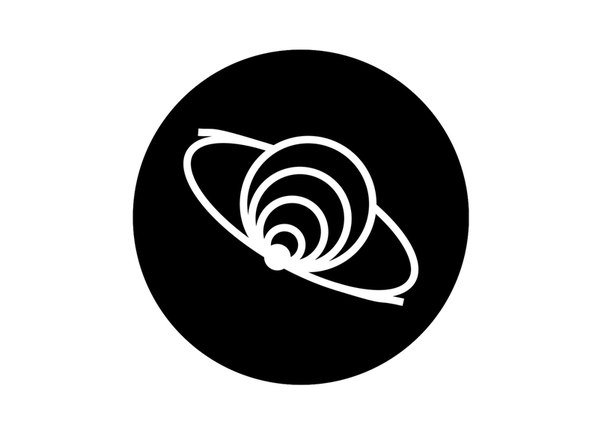 Национальный исследовательский ядерный университет
«МИФИ»
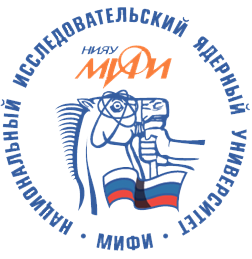 Кафедра физики элементарных частиц №40
Научная исследовательская работа студента на тему:
Моделирование и анализ φ(1020) в ультрапериферических столкновениях тяжелых ионов
Научный руководитель:                                                          Работа  
Тимошенко С.Л.                                        студента 4-ого курса
 Захарова Арсения
Михайловича
ИЯФиТ
г. Москва  2022
Поставленные задачи
Выполнено:
Задача 1:Ознакомление с программным пакетом. Симуляция 10.000 распадов                                с построением характерных гистограмм;

Задача 2:Введение нового канала распада                               , построение распределений;

Текущий этап:
 Полное моделирование двухэтапного распада 
с помощью ATLAS софта;  Анализ выходных и 
экспериментальных  данных.
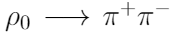 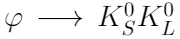 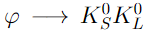 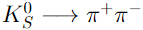 2
Что такое STARlight?
STARlight - это Монте-Карло генератор, моделирующий двухфотонное и фотон-померонное взаимодействие между релятивистскими ядрами и протонами. 
Данная программа была написана специально для образования частиц в ультрапериферических взаимодействиях при энергиях RHIC для эксперимента STAR. Программный пакет  учитывает возможность перехода ядра из основного состояния в возбужденное при обмене дополнительным фотоном. В программе также разыгрывается распад частиц по двухчастичному каналу, с учетом мод распада данной частицы.
3
HTCondor
HTCondor - это высокопроизводительная вычислительная служба. Его задача - решать, как и когда задания, представленные пользователями, должны выполняться с помощью распределенной вычислительной службы. Он принимает эти решения таким образом, чтобы справедливо разделить доступные ресурсы между всеми пользователями системы. Когда вы отправляете задания в HTCondor из lxplus, он добавляет их в очередь. Как только они попадают в начало очереди, они автоматически отправляются на некоторые рабочие узлы службы распределенных вычислений. Затем задания выполняются на узлах, назначенных HTCondor. По завершении каждого из них пользователю возвращаются все результаты, а также все возникшие ошибки.
Причины:  ограниченное экранное время lxplus. Невозможно провести симуляцию и реконструкцию более 100 событий, что является слишком малой статистикой;
Преимущества: возможность выполнить практически любую задачу; Большой выбор временных промежутков в течение которых кондор должен провести свою работу 

Недостатки: ограниченный объём памяти на lxplus. Так, файл с 
данными после реконстукции 50.000 событий весит около 14ГБ, 
при максимально допустимом объеме памяти на lxplus в 10ГБ.
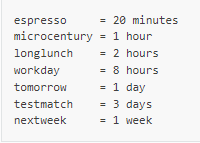 4
ParticleGun
Генератор ParticleGun является более общим преемником давно используемого пакета ParticleGenerator. Все ParticleGun могут генерировать одну или несколько частиц, указанных в виде их PDG ID, исходящих из одной и той же вершины (0,0,0).Каждая частица может быть дополнена своей античастицей (если она существует; в противном случае - другой частицей с тем же идентификатором) с противоположными (px,py,pz).
Цель: еще один способ смоделировать отдельный резонанс; Сравнение выходных файлов PG и StarLight
Достоинства: прост в эксплуатации                                          Недостатки: не обнаружены
Пример скрипта
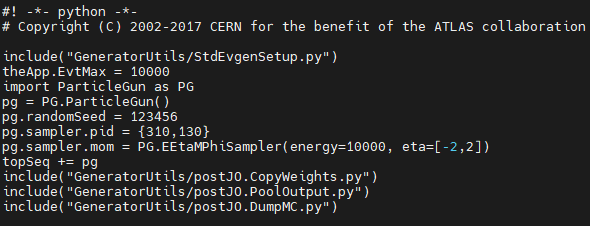 5
Полученные распределения (StarLight)
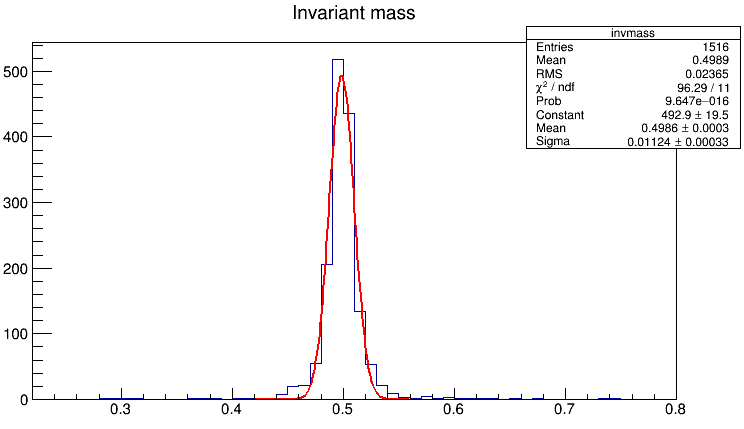 Распределение по инвариантной массе – характерный пик ≈ 0.5 GeV 
(Mean  = 4.98557e-001 ± 3.02586e-004       chi^2/ndf = 96.29/11 ≈ 8.7)
Критерии отбора:
ΣQ = 0 (φ ->  K_l K_s)
Total_tracks = 2 
(2 трека в событии)
d01, d02 – «коридор»,
См. далее
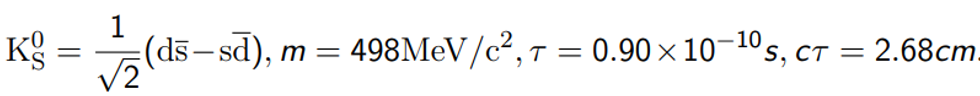 6
Полученные распределения (StarLight)
Распределение по поперечному импульсу 
(суммарное по двум трекам)
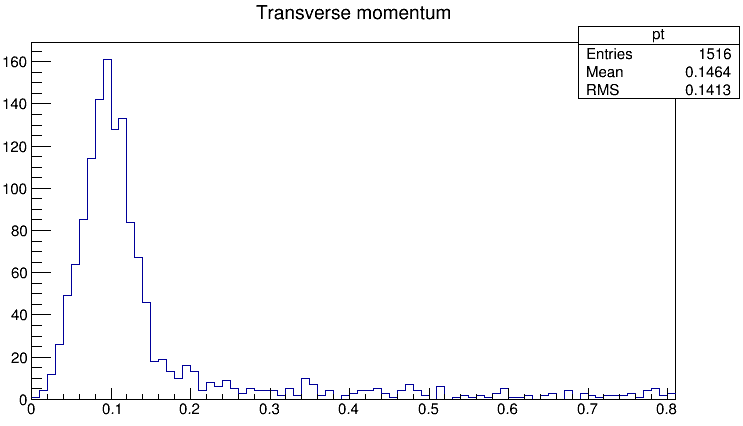 7
Полученные распределения (StarLight)
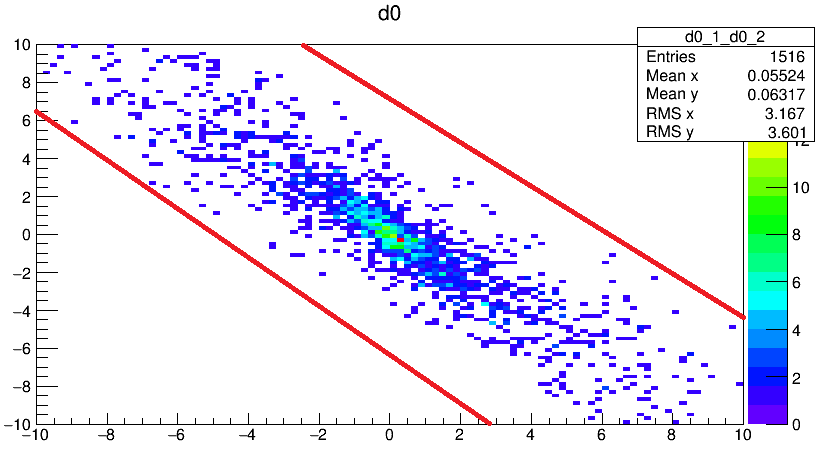 Двухмерное распределение d01/d02
(красным – рамки отбора большинства событий или «коридор»)
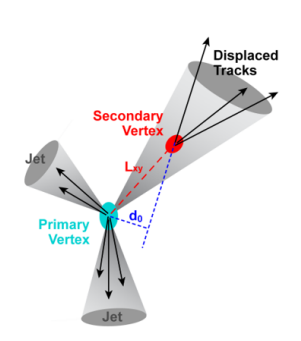 8
Полученные распределения (ParticleGun)
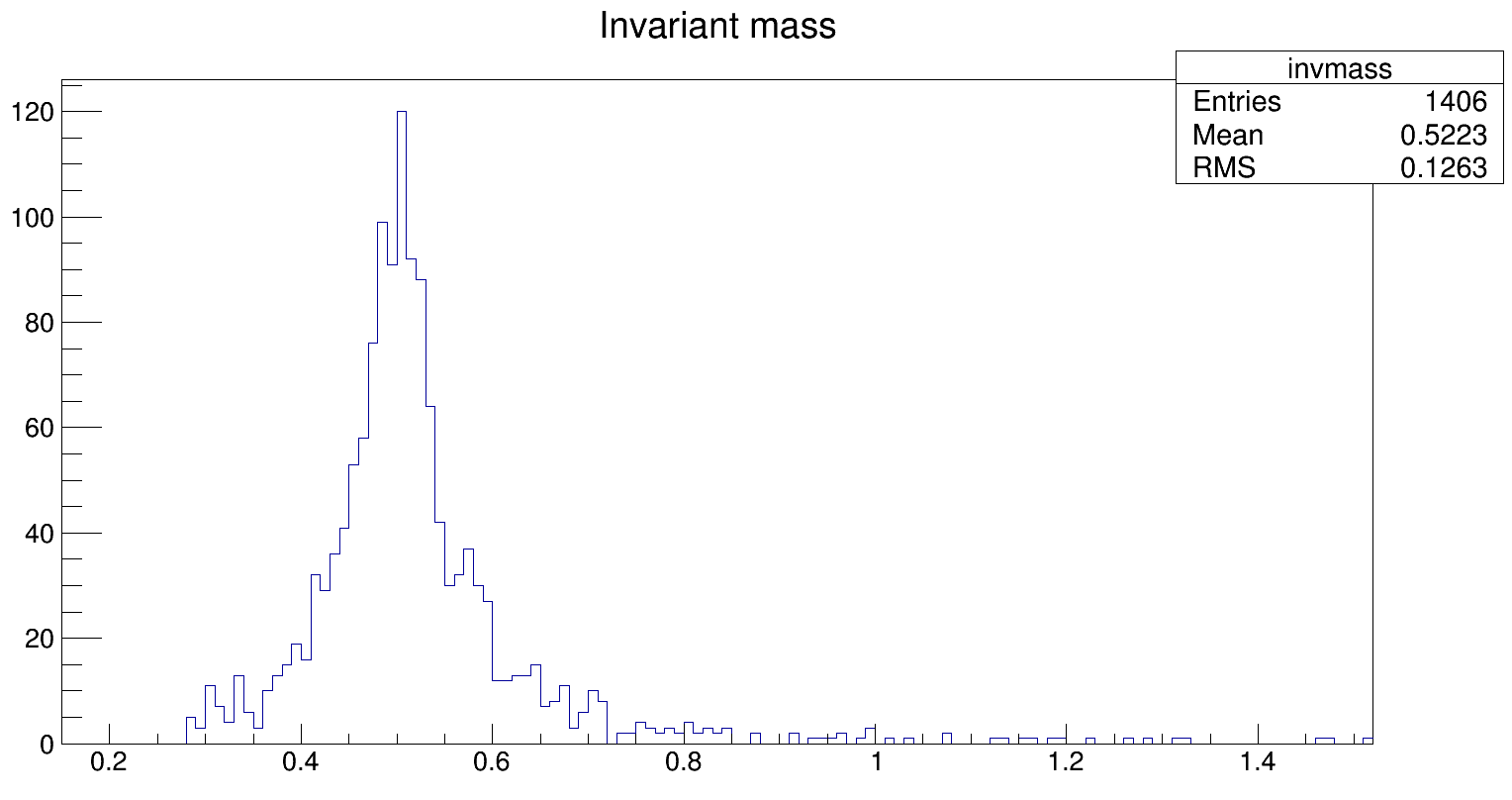 Распределение по инвариантной массе
Критерии отбора:
ΣQ = 0 (φ ->  K_l K_s)
Total_tracks = 2 
(2 трека в событии)
d01, d02 – «коридор»,
См. далее
9
Полученные распределения (ParticleGun)
Распределение по инвариантной массе (меньший биннинг, фит)
(Mean = 0.4994 ± 0.0018           chi^2/ndf = 87.88/29 ≈ 3,03)
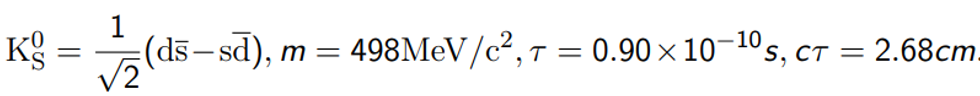 10
Полученные распределения (ParticleGun)
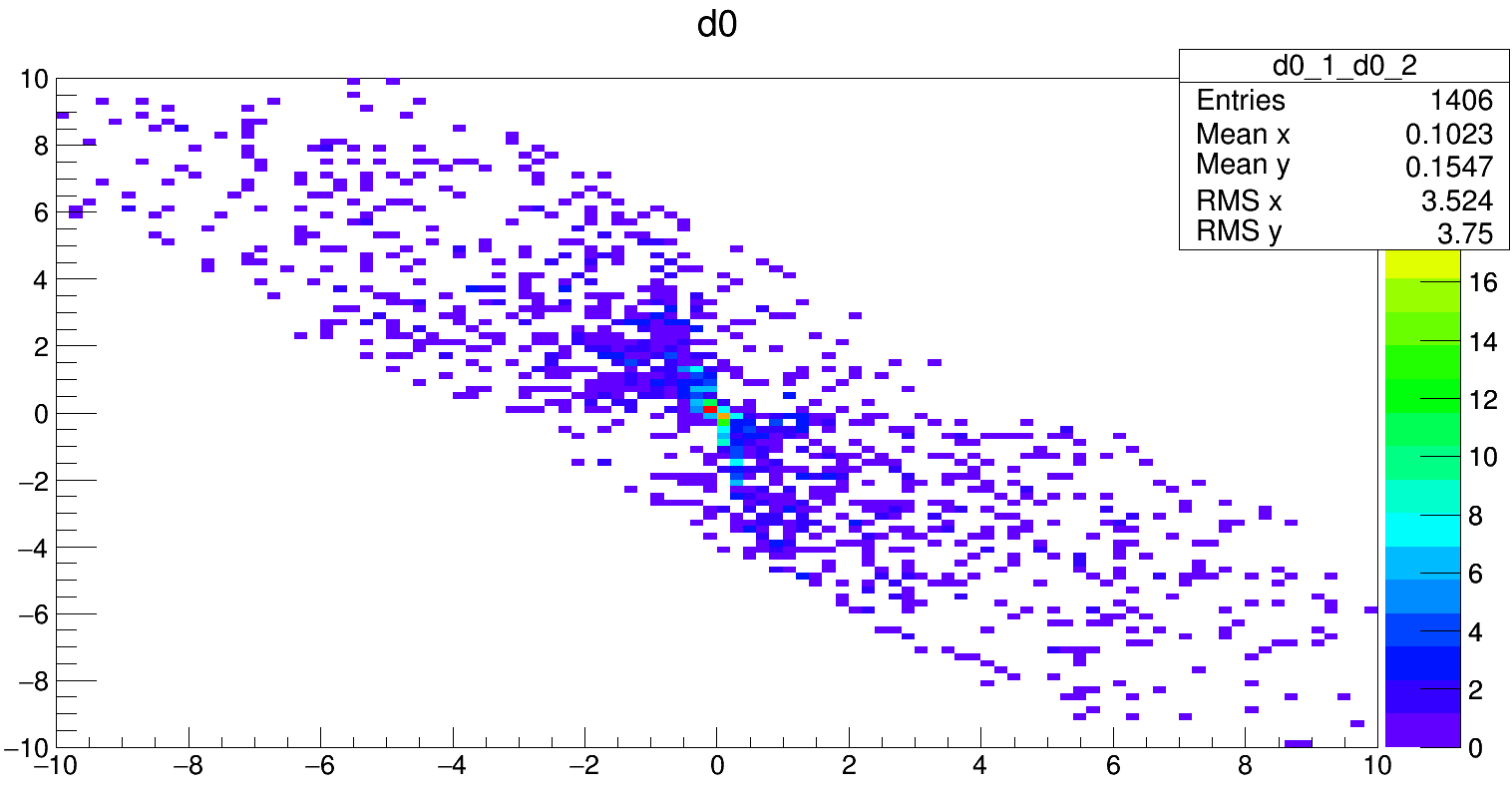 Двухмерное распределение d01/d02
(отбор событий – «коридор»)
11
Полученные распределения (экспериментальные данные)
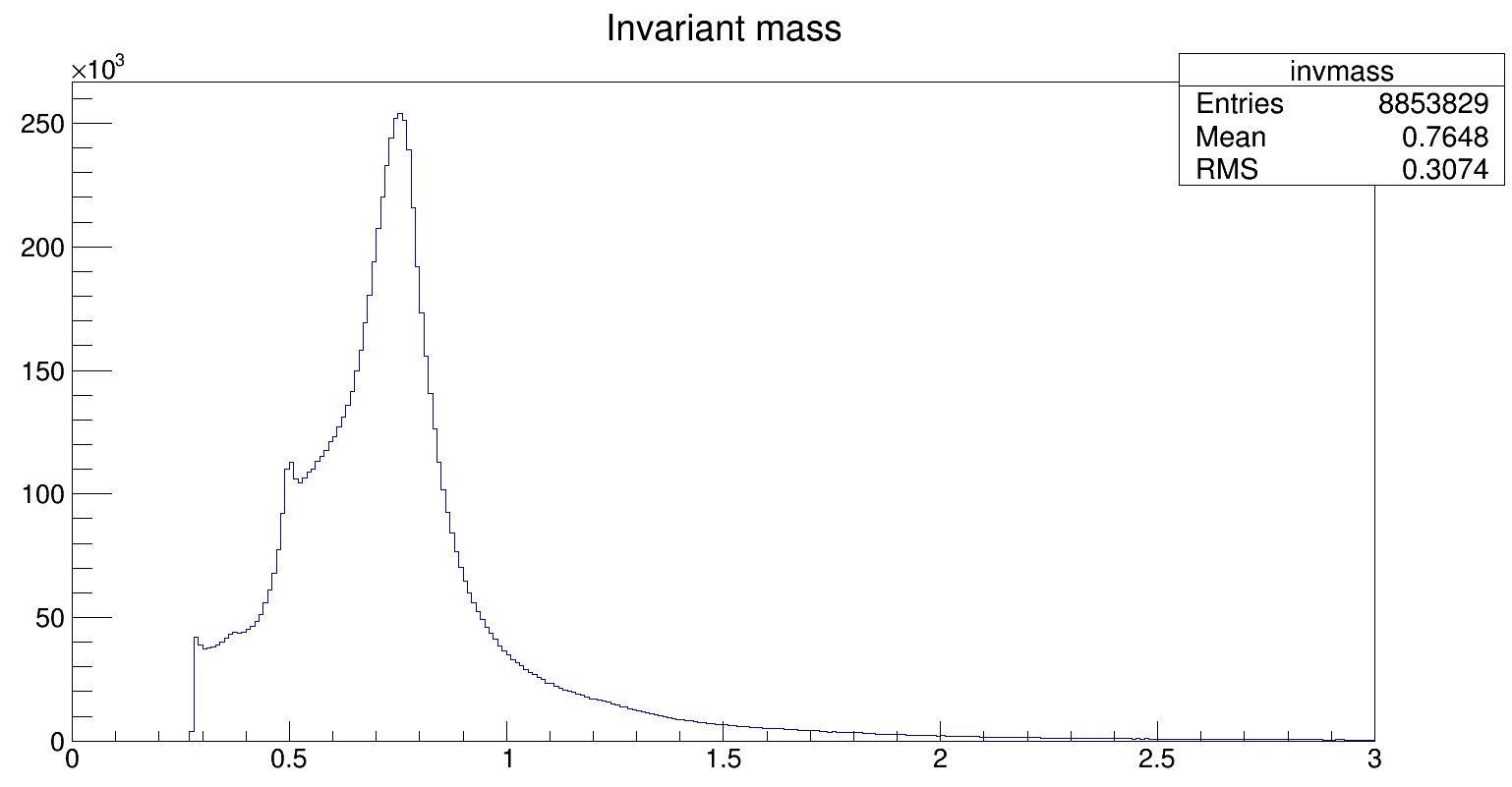 Распределение по инвариантной массе 
Характерные пики 0.77 GeV(ро мезон) и 0.5 GeV (короткоживущий каон)
Полученные распределения (экспериментальные данные)
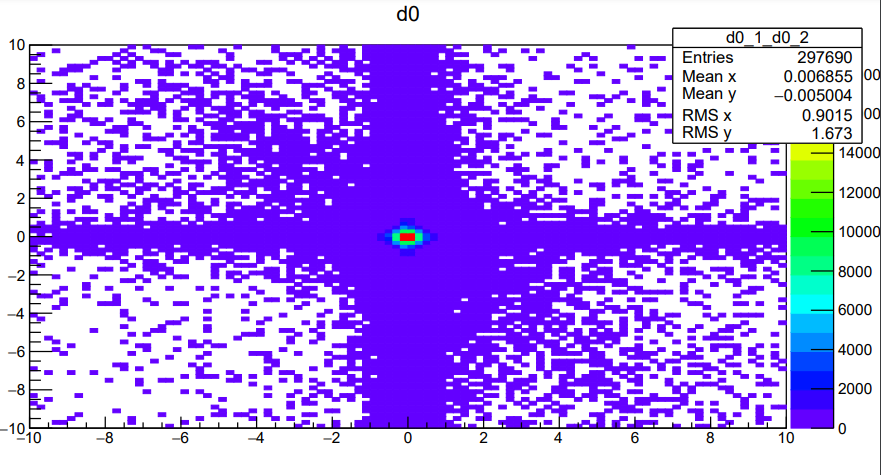 Экспериментальное распределение 
Необходимо выделить «коридор» событий (слайд 8)
Условия отбора (совместе с предыдущими): 
d01*d02 < -25
razlet_angle > 0.2
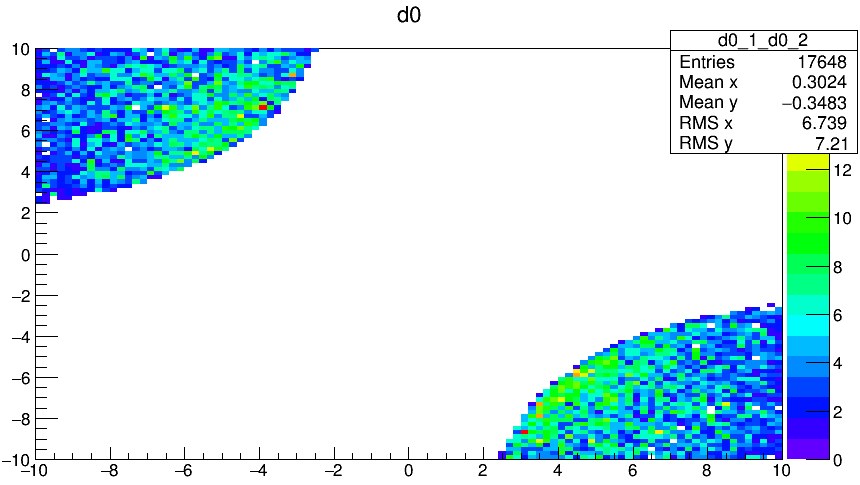 Распределение после отборов
Отбор из около 8*10^6 событий
В будущем планируется расширить условия отбора для улучшения статистики
12
Полученные распределения (экспериментальные данные)
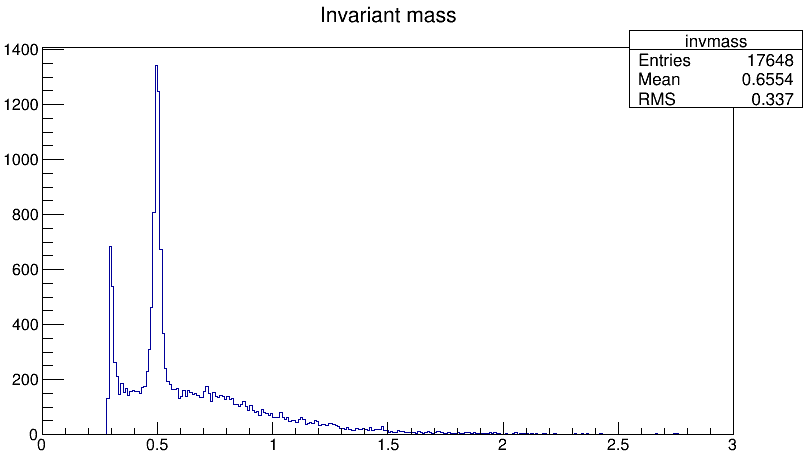 Распределение по инвариантной массе – характерный пик в 0.5 Gev 
Меньший пик – несовершенный отбор событий
13
Полученные распределения (экспериментальные данные)
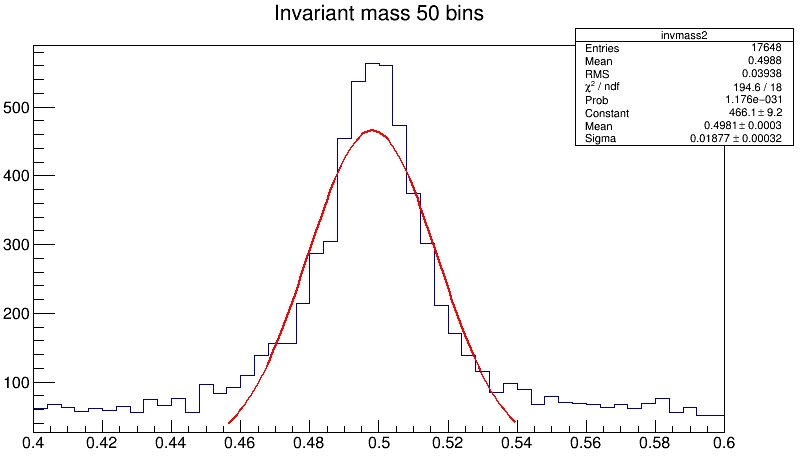 Распределение по инвариантной массе (меньший биннинг, фит)
(Mean = 0.4981 ± 0.0003           chi^2/ndf = 194.6/18 ≈ 10,8)
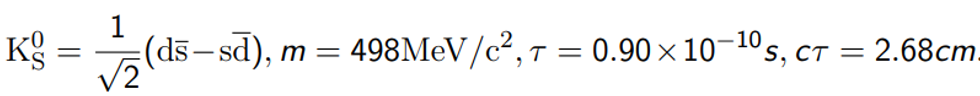 14
Заключение
Сейчас:
Включен новый канал распада в программный пакет «StarLight», проведено полное моделирование (генерация, симуляция, оцифровка, реконструкция) выходных файлов. Увеличена статистика  с помощью вычислительной службы HTCondor;
Сравнение полученных данных с моделью, построенной с помощью ParticleGun;
Анализ экспериментальных данных 
Планируется:
Увеличить статистику, поиск путей обхода ограничений;
Оптимизация критериев отбора для выделения пика короткоживущего каона;
Расчет эффективности детектирования каона для определения сечения рождения фи мезона.
15
BACK UP
Команды
setupATLAS
1. Генерация: Asetup 21.6.20,AthGeneration
Gen_tf.py --ecmEnergy=5020 --jobConfig=421120 --maxEvents=10 --outputEVNTFile = test_starlight_.EVNT.pool.root
2. Симуляция: asetup Athena,21.0.93,here	
Sim_tf.py  --inputEvgenFile 'EVNT.pool.root' --outputHITSFile 'HITS.pool.root'  --AMIConfig s3469
3. Оцифровка, Реконструкция: asetup Athena,21.0.97,here
Reco_tf.py  --inputHITSFile 'HITS.pool.root' --outputAODFile=AOD.pool.root --outputESDFile=ESD.pool.root --AMIConfig r11509
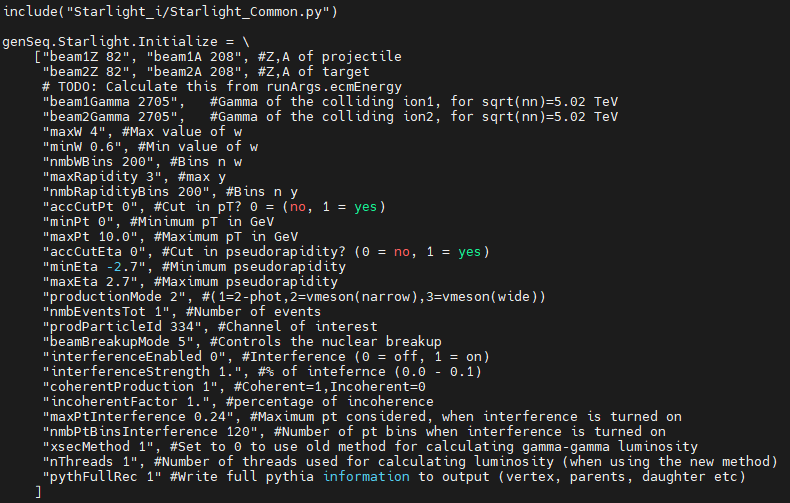 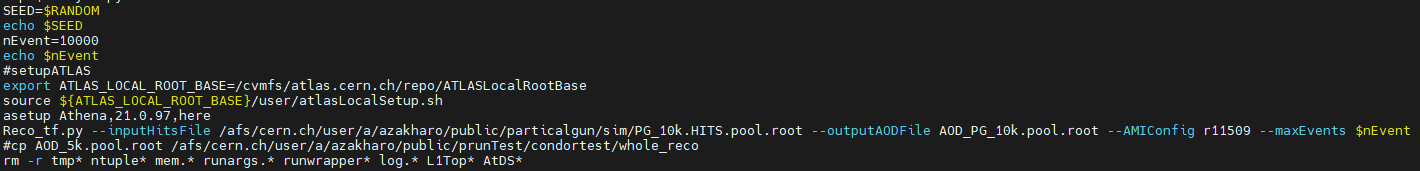 10
d0
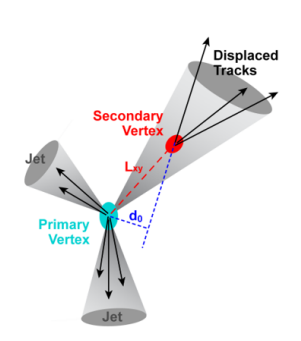 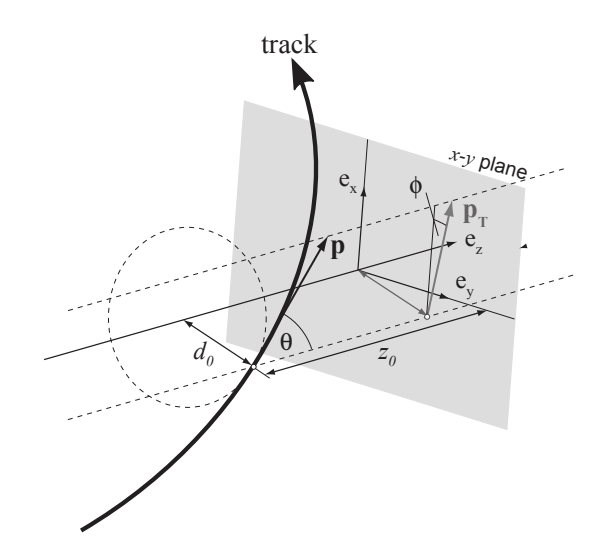 Синее –первичная вершина (фи -> K_L K_S), красное –вторичная (K_S -> pi+ pi-)
Восстановление треков -> экстраполируем трек до плоскости первой вершины (смещение относительно перв. Вершины),
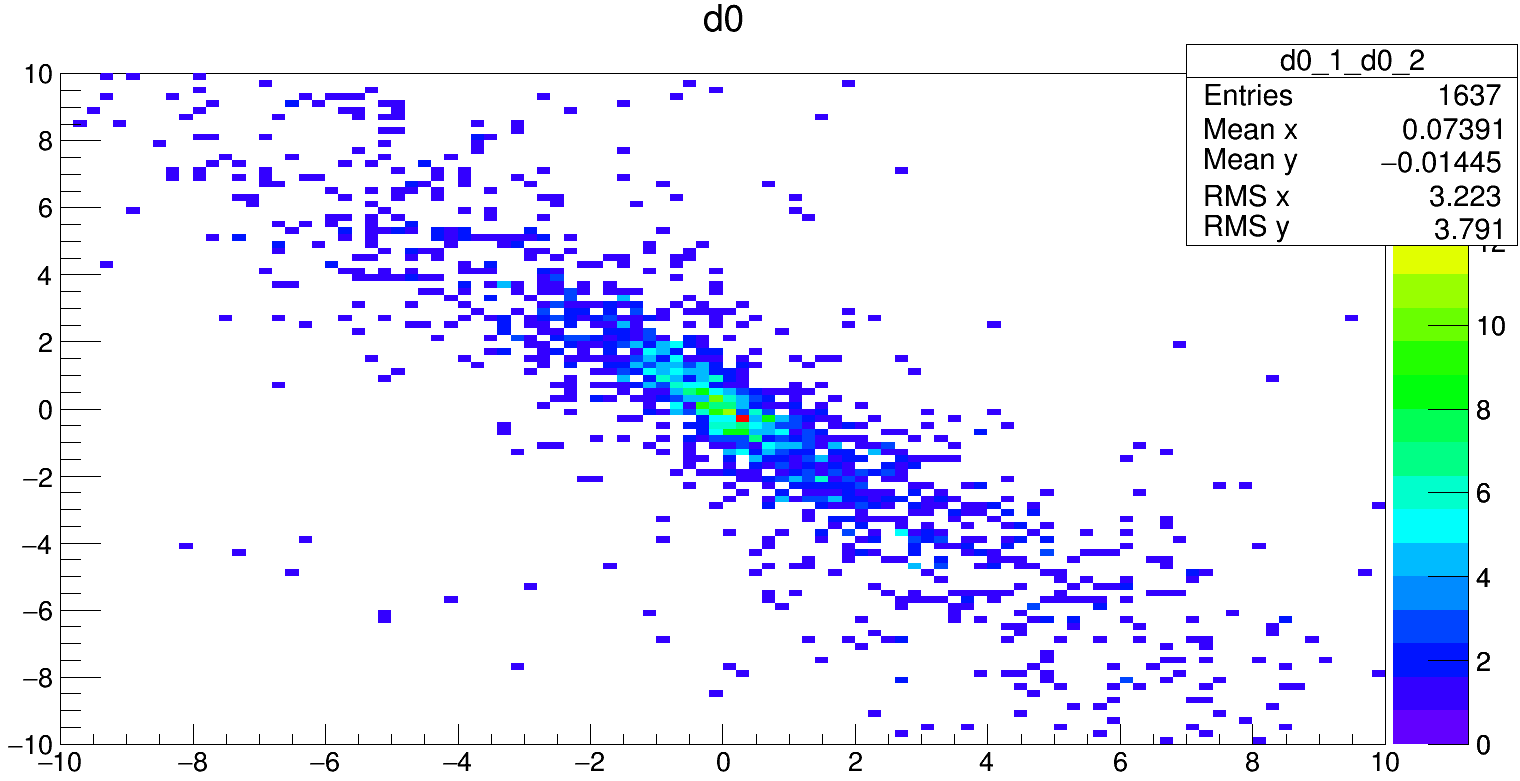 d01/d02 StarLight до отбора «коридор»
Decay modes
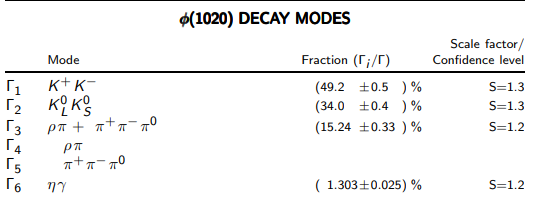 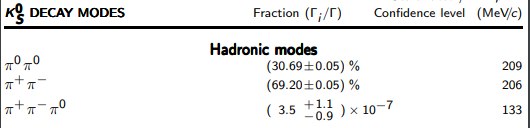 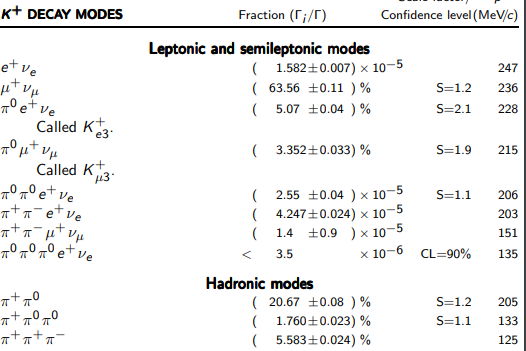 Сравнение эксперимент. Знач.
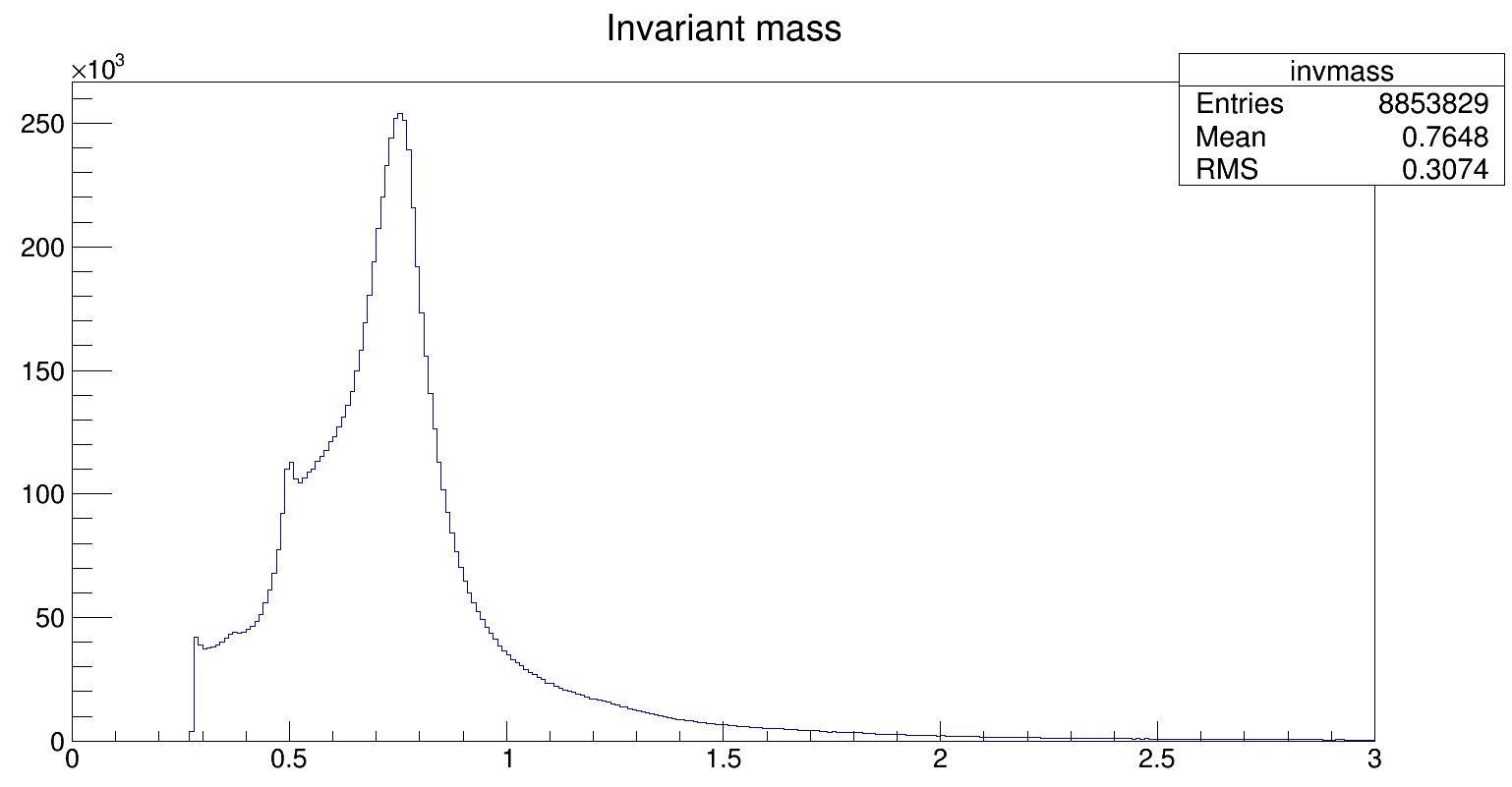 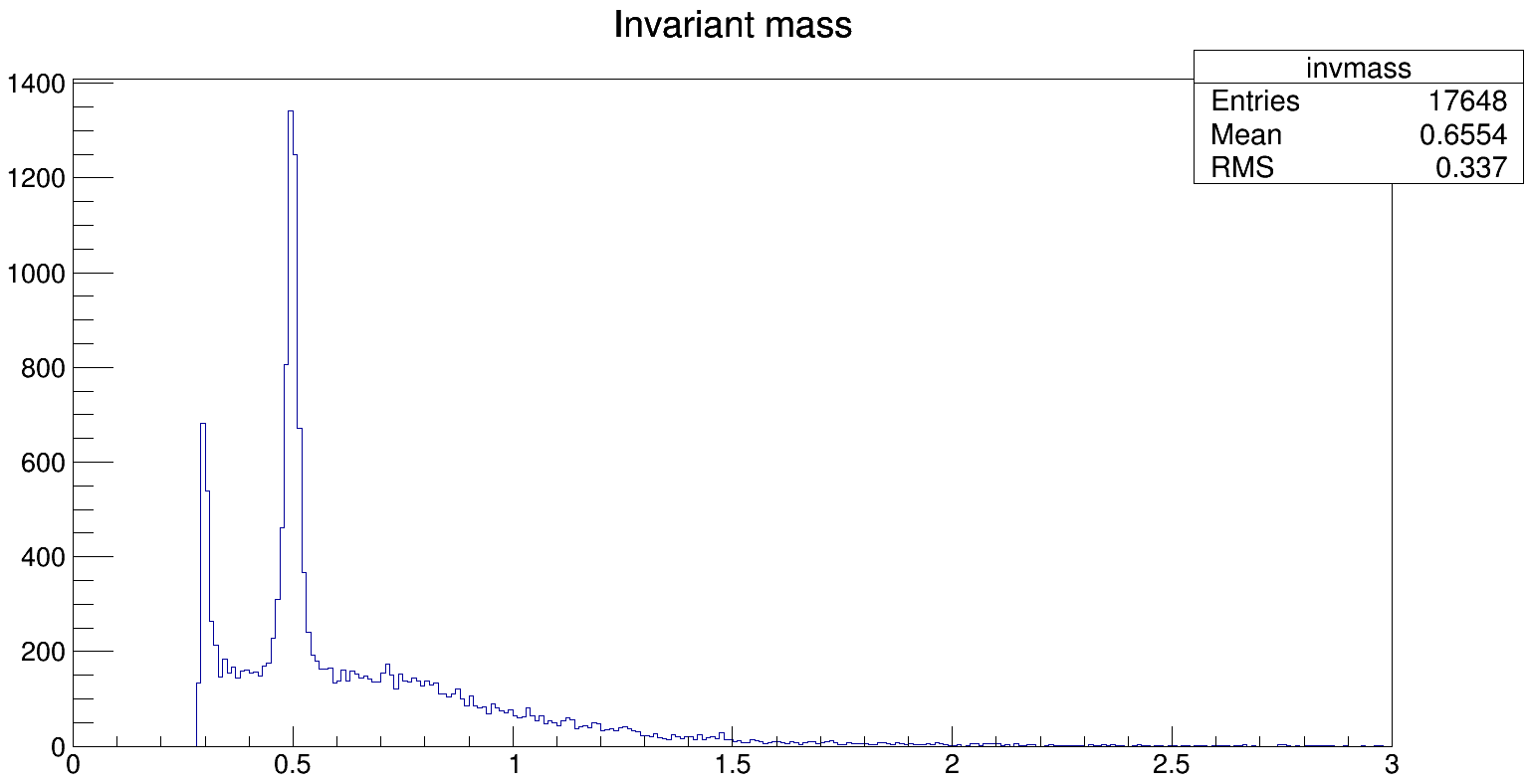 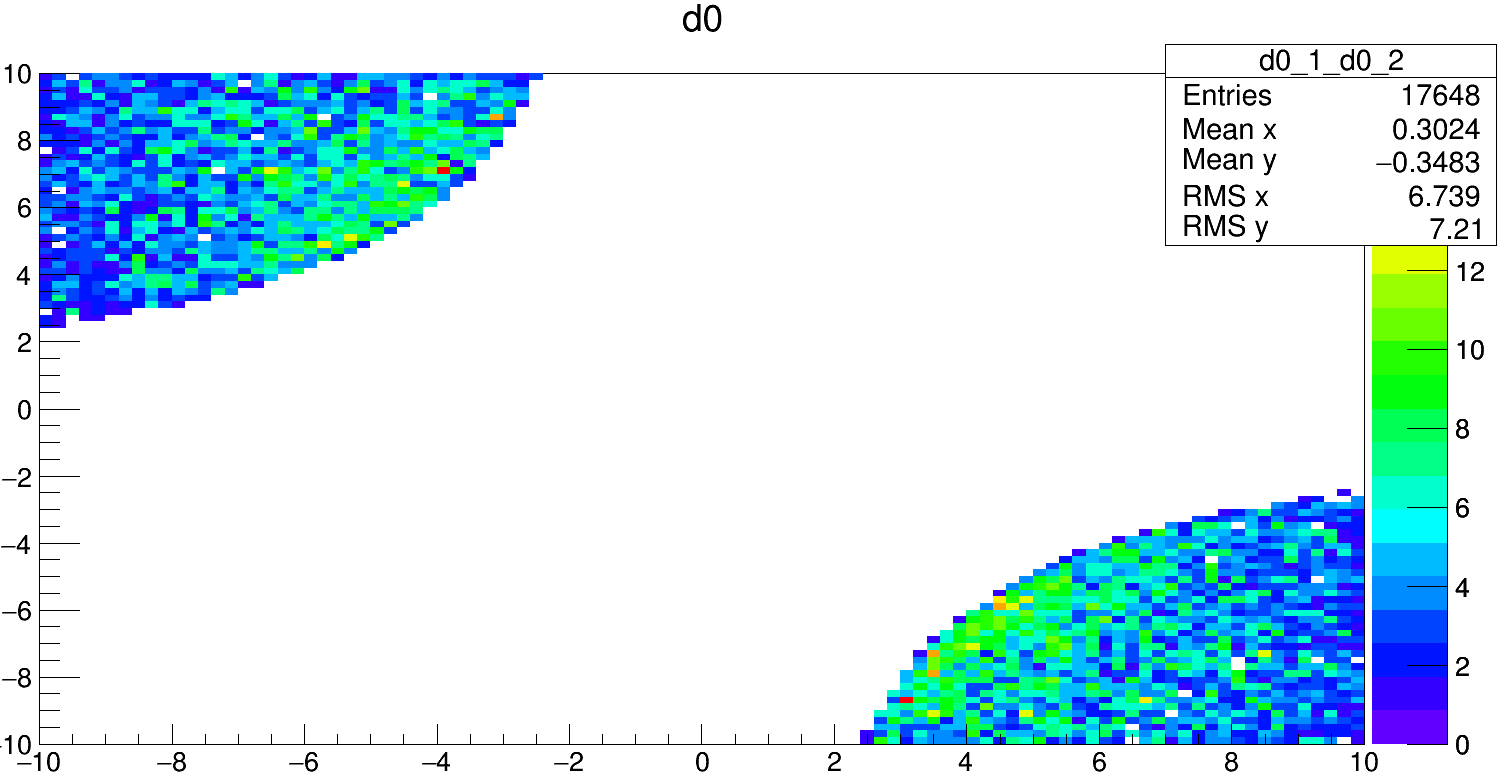 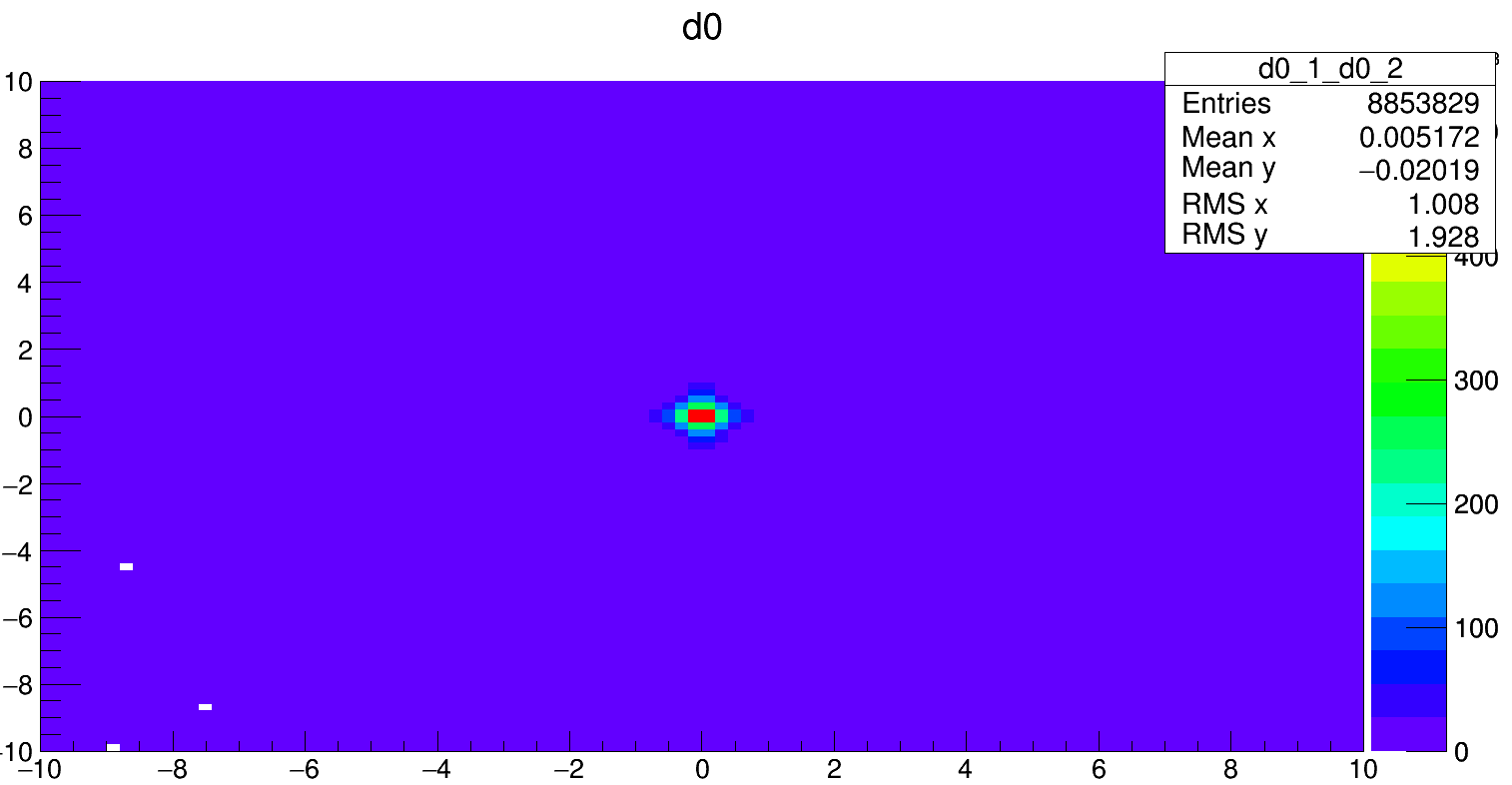 До отбора                                                          После отбора
pT:         PG             and                 exp
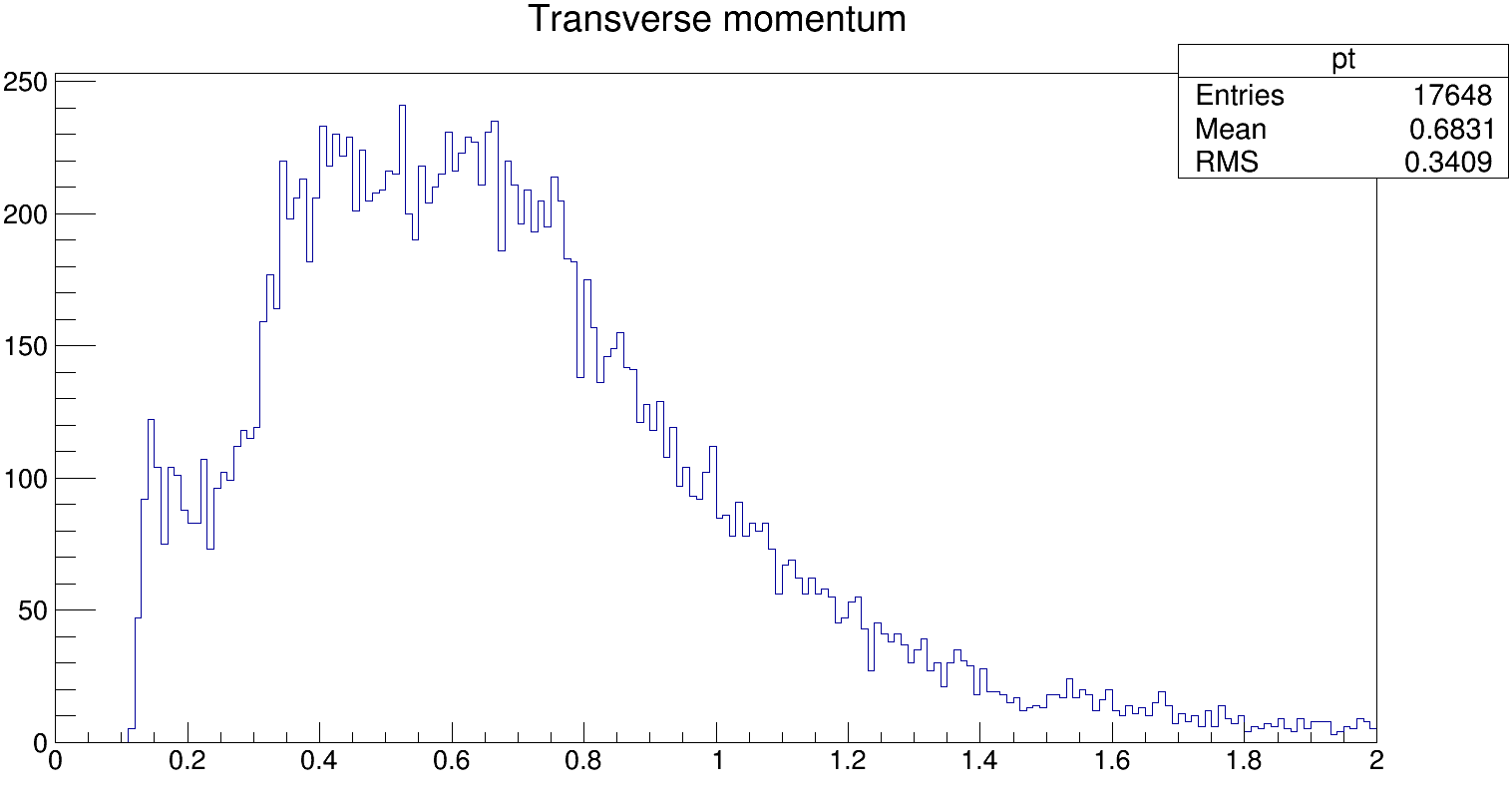